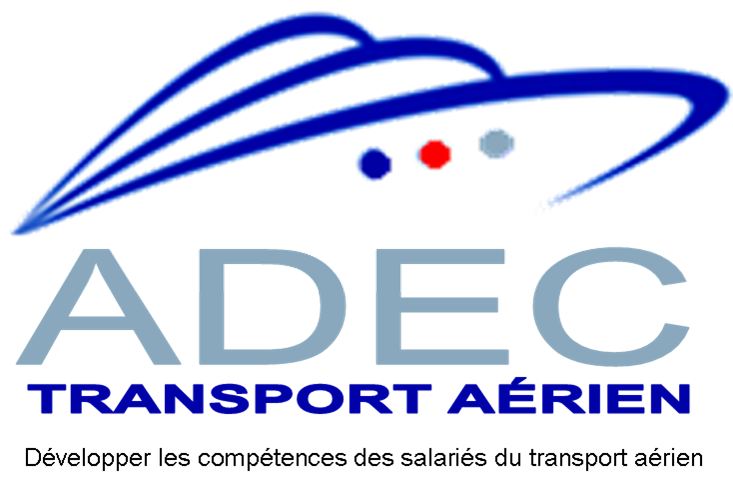 Démarches d’accompagnement des tuteurs
À destination de la fonction RH et des dirigeants d’entreprise
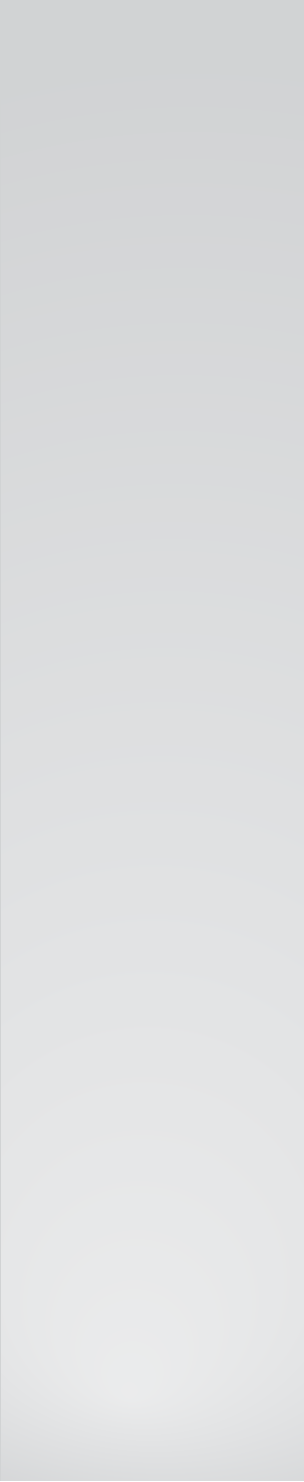 Fiche n° 4
SOMMAIRE DE LA FICHE
Démarches d’accompagnement des tuteurs
DÉMARCHES D’ACCOMPAGNEMENT DES TUTEURS
Possibilités d’actions à mener par l’entreprise afin de favoriser le transfert des acquis de la formation du tuteur, de consolider ses apprentissages tout au long de la pratique tutorale et de créer des conditions favorables à l’accompagnement tutoral :


Proposer des formations complémentaires

Former l’ensemble de la ligne managériale afin d’identifier les conditions de mise en œuvre du tutorat dans le service et de favoriser la reconnaissance de la fonction tutorale.

Offrir des formations complémentaires aux tuteurs  (optimisation de la gestion du temps, gestion de conflit dans le cadre de l’alternance, communication dans la relation pédagogique…).


Mettre en place des référents tutorat

Mettre en place des référents tutorat (RH, managers…) pour les tuteurs en vue d’échanger et d’obtenir des conseils sur leur pratique tutorale.


Organiser des séances de retour d’expériences

Organiser tous les six mois des séances de retours d’expérience pour les tuteurs en présence du dirigeant/référent tutorat ou alternance.

Animer des communautés d’échanges inter-entreprises entre les tuteurs.

Animer une communauté interne « tutorat » sur le réseau social d’entreprise animée par un community manager du Service formation.


Partager des compétences tutorales

Partager des compétences tutorales au sein d’un même groupe.

Mettre à disposition des tuteurs expérimentés entre entreprises d’un même secteur.
Mise à jour 10/06/15